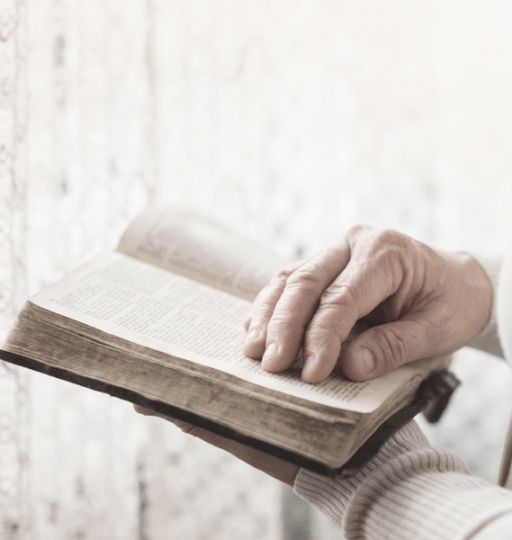 Grace Assembly of God Church
Bible Study
The Book of James
Practical Christian Living
The Book of James  
PRACTICAL CHRISTIAN LIVING
WEEK 1
James Chapter 1 Living Out Faith
WEEK 2
James Chapter 2  Faith in Action
WEEK 3
James Chapter 3 Taming the Tongue
WEEK 4
James Chapter 4 Submitting to God
WEEK 5
James Chapter 5  Patience in Suffering
J
The Book of James Practical Christian Living
James 1 chapter  provides essential teachings on faith, endurance, wisdom, humility, and the essence of true religion.
Questions that will be answered through today’s Bible Study
Introduction and Greetings:
~ How does James identify himself in the opening verse, and why is this significant?
~ Who are the "twelve tribes" James is writing to, and what might their situation have been?
Questions that will be answered through today’s Bible Study
2. Faith and Endurance:
~ Why does James encourage believers to consider trials as "pure joy"?
~ How do trials and perseverance contribute to spiritual maturity?
Questions that will be answered through today’s Bible Study
3. Seeking Wisdom:
~ What does James say about asking God for wisdom?
~ Why is it important to ask in faith without doubting?
Questions that will be answered through today’s Bible Study
4. Humility in Poverty and Riches:
~ How should believers in humble circumstances view their situation?
~ What warning does James give to the rich?
Questions that will be answered through today’s Bible Study
5. Trials and Temptations:
~ What promise does James give to those who endure trials?
~ Where does James say temptation comes from, and what are its consequences?
Questions that will be answered through today’s Bible Study
6. God’s Good Gifts:
~ How does James describe the nature of God’s gifts?
~ What importance does James give to being born through God's true word?
Questions that will be answered through today’s Bible Study
7. Listening and Doing:
~ What practical advice does James give about listening, speaking, and anger?
~ How does James illustrate the difference between hearing and doing the word?
Questions that will be answered through today’s Bible Study
8. True Religion:
~ According to James, what makes religion pure and faultless?
~ How can believers practice true religion in their daily lives?
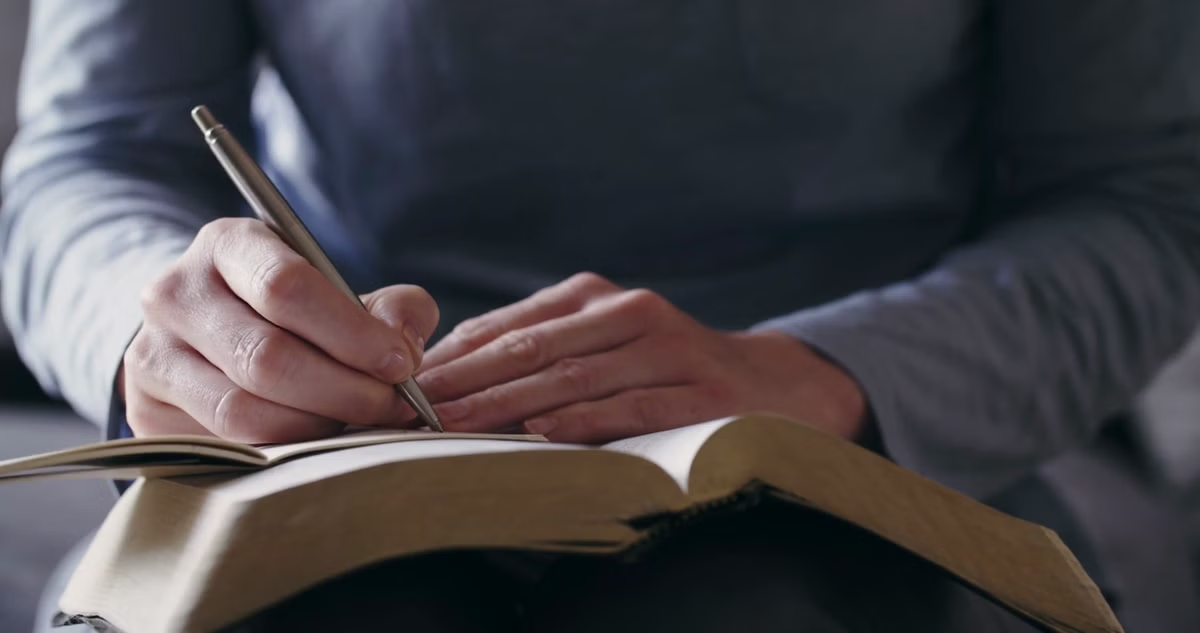 How we plan to go through the Bible Study
1. Comprehension
3. Application
2. Interpretation
What does it say?
What does it mean?
How should it change me?
Supporting questions
What does this passage teach me about God?
How does this aspect of God’s character change my view of self?
What should I do in response?
The following verses are from James 1 (New Living Translation)
1 This letter is from James, a slave of God and of the Lord Jesus Christ.
I am writing to the “twelve tribes”—Jewish believers scattered abroad.
Greetings!
2 Dear brothers and sisters, when troubles of any kind come your way, consider it an opportunity for great joy. 3 For you know that when your faith is tested, your endurance has a chance to grow. 4 So let it grow, for when your endurance is fully developed, you will be perfect and complete, needing nothing.
5 If you need wisdom, ask our generous God, and he will give it to you. He will not rebuke you for asking. 6 But when you ask him, be sure that your faith is in God alone. Do not waver, for a person with divided loyalty is as unsettled as a wave of the sea that is blown and tossed by the wind. 7 Such people should not expect to receive anything from the Lord. 8 Their loyalty is divided between God and the world, and they are unstable in everything they do.
9 Believers who are poor have something to boast about, for God has honored them. 10 And those who are rich should boast that God has humbled them. They will fade away like a little flower in the field. 11 The hot sun rises and the grass withers; the little flower droops and falls, and its beauty fades away. In the same way, the rich will fade away with all of their achievements.
12 God blesses those who patiently endure testing and temptation. Afterward they will receive the crown of life that God has promised to those who love him. 13 And remember, when you are being tempted, do not say, “God is tempting me.” God is never tempted to do wrong, and he never tempts anyone else. 14 Temptation comes from our own desires, which entice us and drag us away. 15 These desires give birth to sinful actions. And when sin is allowed to grow, it gives birth to death.
16 So don’t be misled, my dear brothers and sisters. 17 Whatever is good and perfect is a gift coming down to us from God our Father, who created all the lights in the heavens. He never changes or casts a shifting shadow. 18 He chose to give birth to us by giving us his true word. And we, out of all creation, became his prized possession.
19 Understand this, my dear brothers and sisters: You must all be quick to listen, slow to speak, and slow to get angry. 20 Human anger does not produce the righteousness God desires. 21 So get rid of all the filth and evil in your lives, and humbly accept the word God has planted in your hearts, for it has the power to save your souls.
22 But don’t just listen to God’s word. You must do what it says. Otherwise, you are only fooling yourselves. 23 For if you listen to the word and don’t obey, it is like glancing at your face in a mirror. 24 You see yourself, walk away, and forget what you look like. 25 But if you look carefully into the perfect law that sets you free, and if you do what it says and don’t forget what you heard, then God will bless you for doing it.
26 If you claim to be religious but don’t control your tongue, you are fooling yourself, and your religion is worthless. 27 Pure and genuine religion in the sight of God the Father means caring for orphans and widows in their distress and refusing to let the world corrupt you.
Task based on Chapter 1 (Pick any 1 task of your choice)
01
Identify one area in your life where you often doubt or feel unstable. Plan to address this by praying for wisdom and trusting God’s guidance without wavering.
ADDRESS
02
2. Memorize James 1:22: "Do not merely listen to the word, and so deceive yourselves. Do what it says." Reflect on its meaning and think of ways to actively live out this verse daily..
MEMORIZE
03
CREATE
3. Create inspiring quotes or one-liners based on key teachings from James Chapter 1. These can be used as reminders, shared with friends, or displayed as daily inspiration.
Proverbs 18:21 states that “The tongue has the power of life and death.”

~ Speaking positive affirmations rooted in Scripture helps us choose words that bring life, encouragement, and hope.
Personalized affirmations inspired by James Chapter 1
  I welcome challenges, knowing they strengthen my faith and build my endurance.

  With wisdom from God, I make decisions confidently and without doubt.

  I am steadfast and resilient, growing into a mature and complete person

  I am quick to listen, slow to speak, and slow to anger, fostering peace within and around me.

  I am blessed when I persevere under trial, for I will receive the crown of life promised by God.

  I put the word into practice, becoming a doer who is blessed in all I do.

  I look intently into the perfect law that gives freedom and continue in it, finding true liberation and blessing.
Be Blessed!!